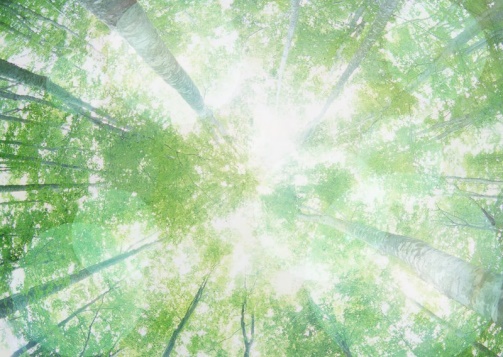 ВАС ПРИВЕТСТВУЕТ ДЕРЕВОГРАД!
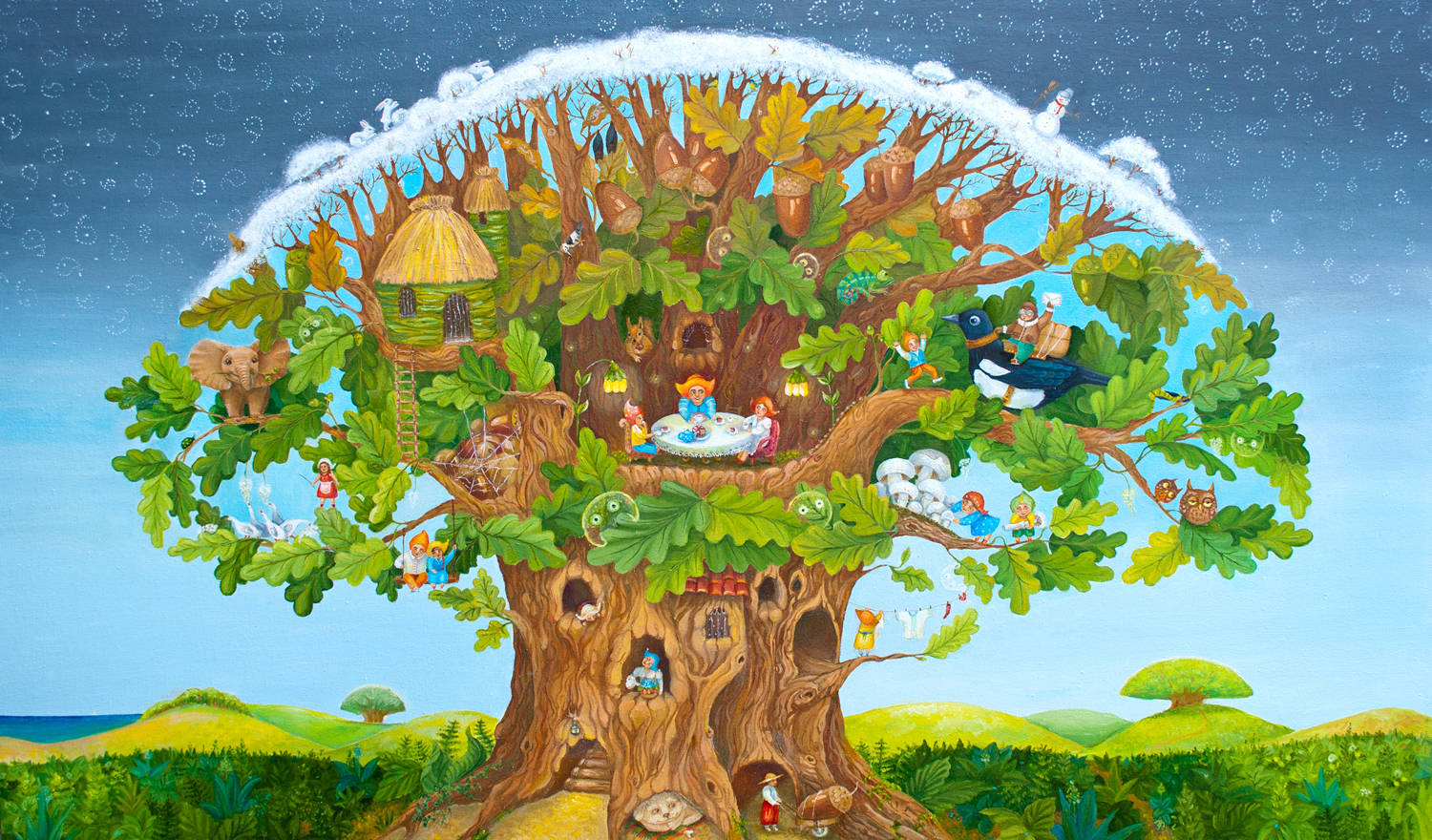 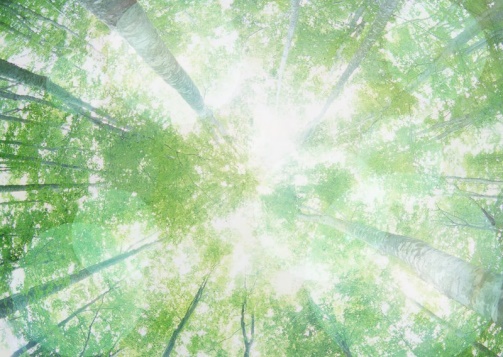 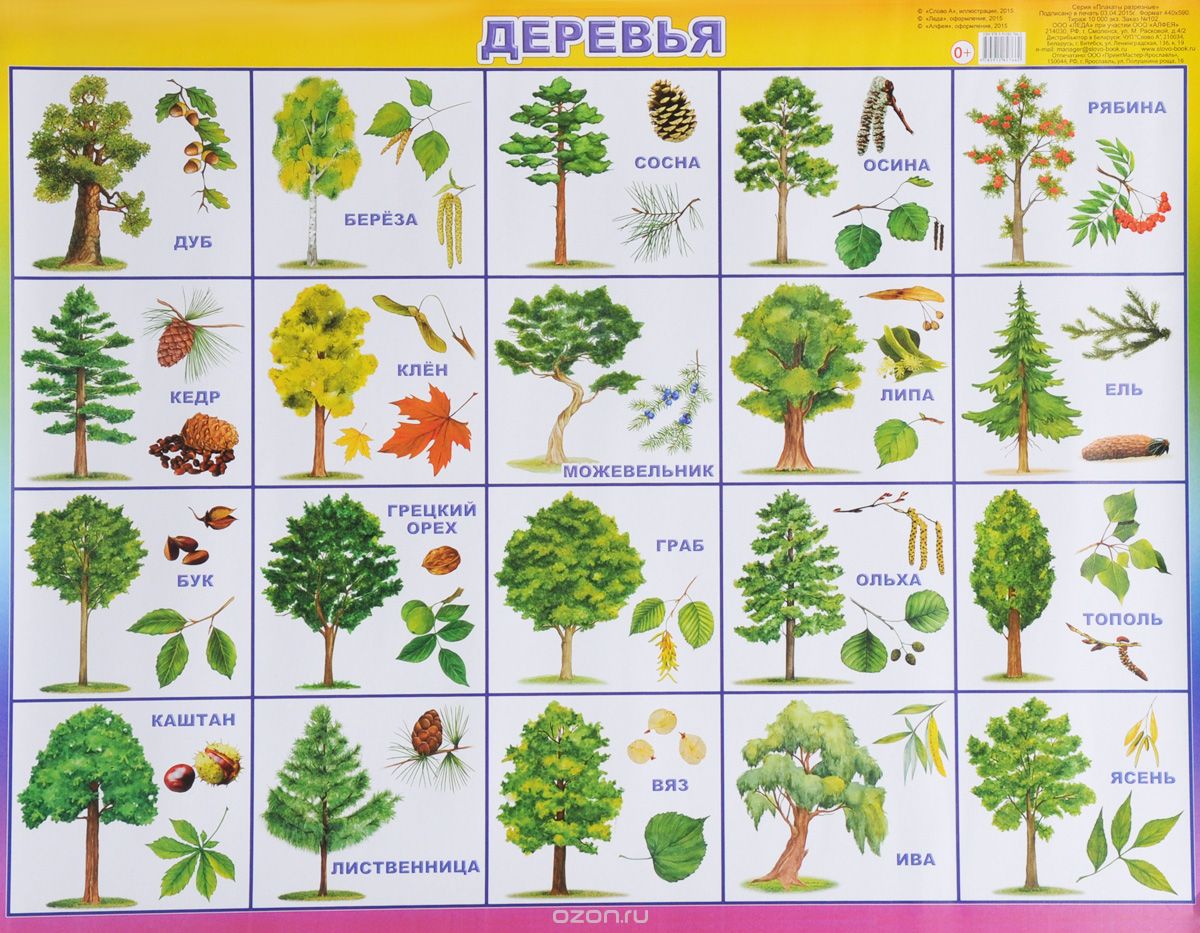 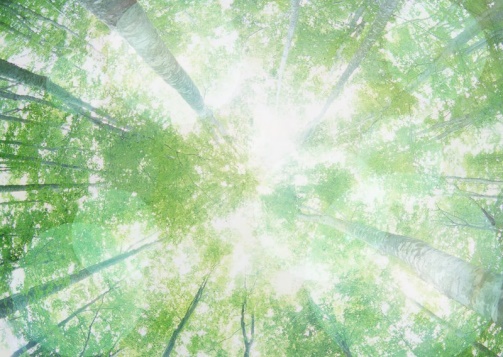 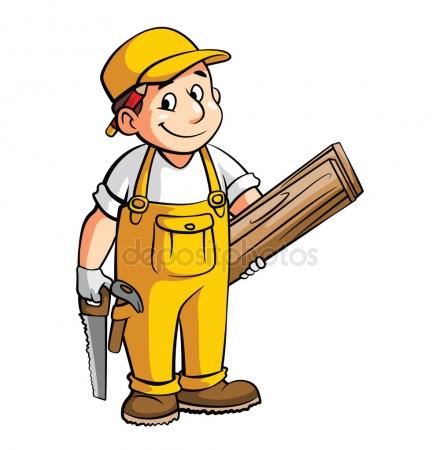 ПЛОТНИК -- человек
 занимающийся
 обработкой дерева
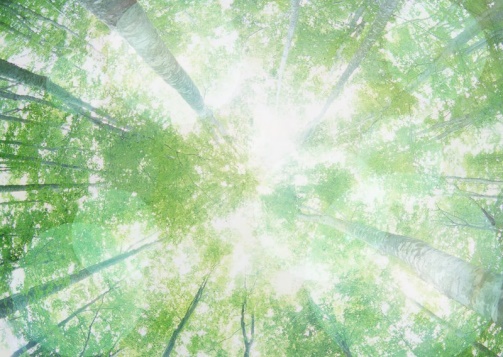 Рубанок
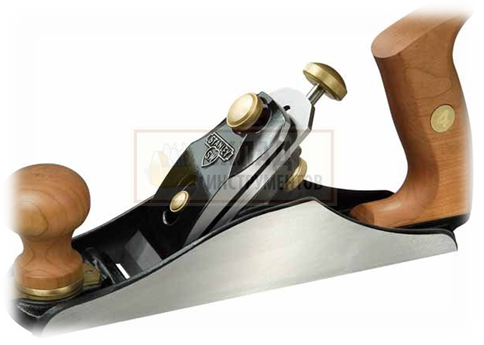 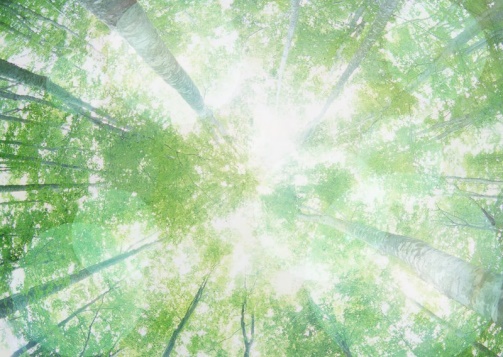 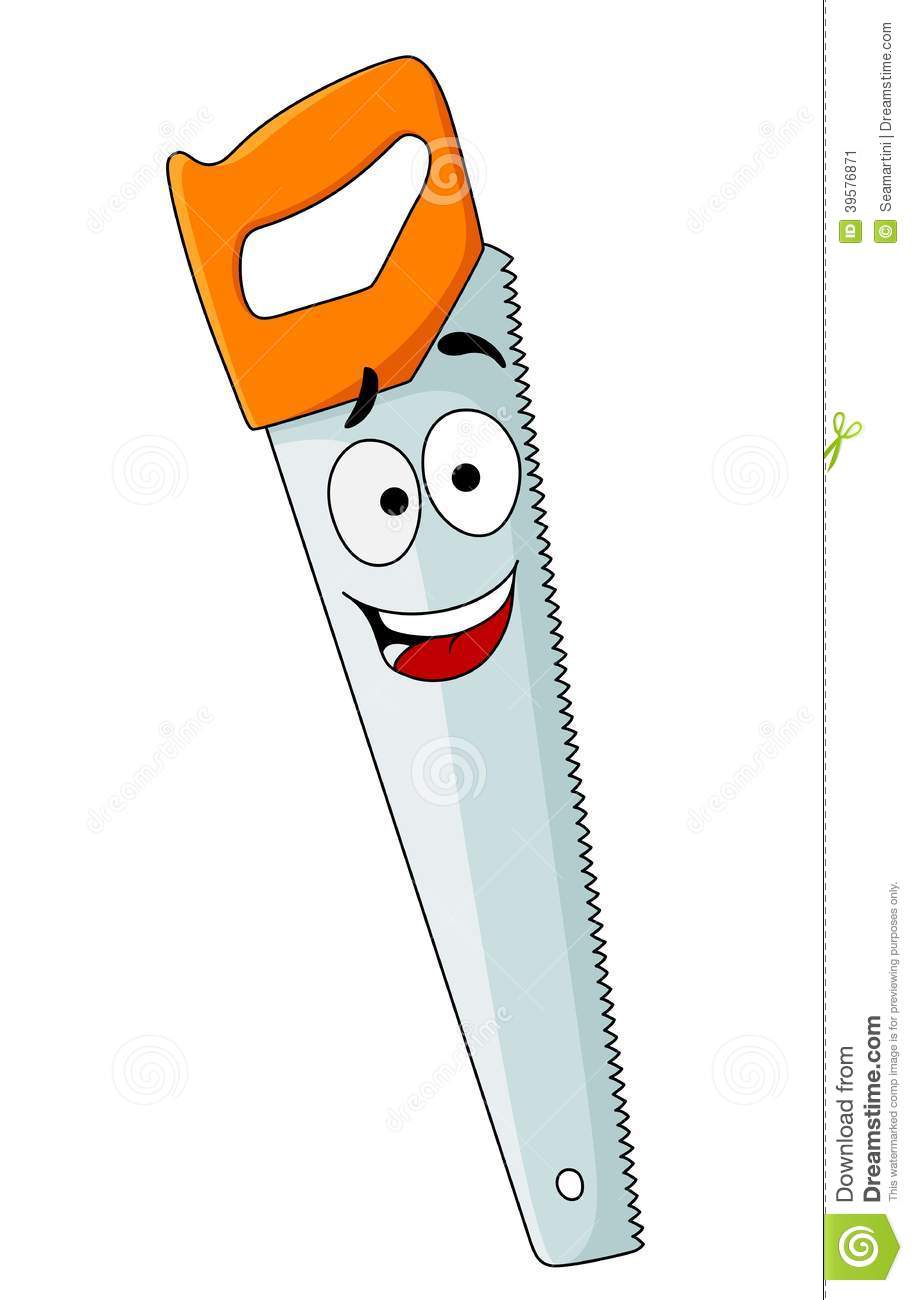 Пила
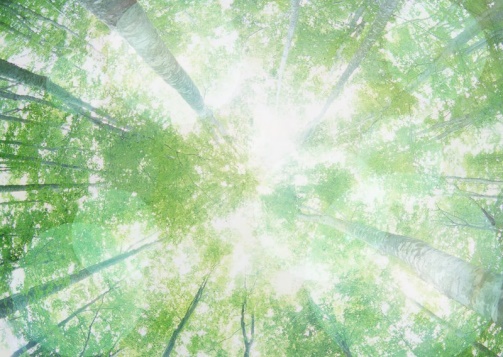 Молоток
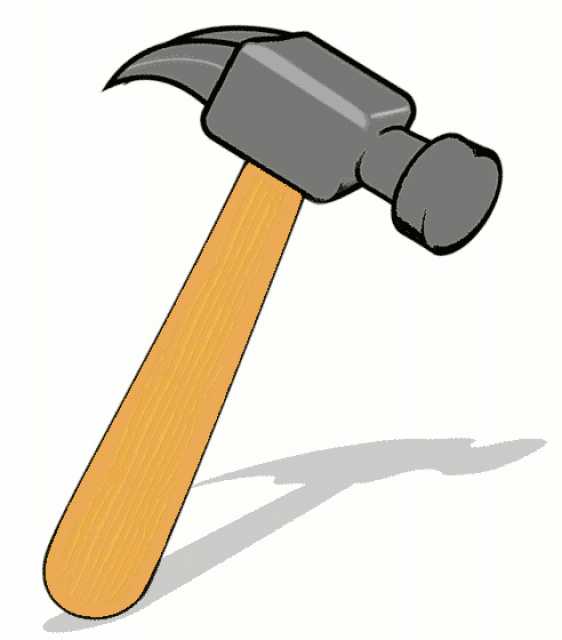 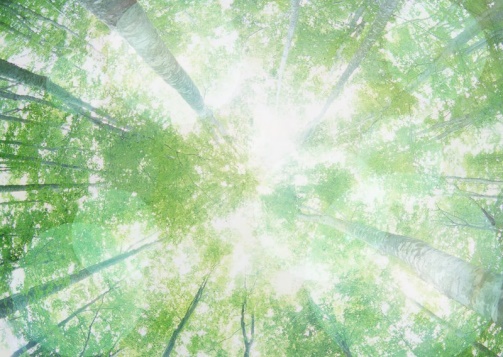 Гвозди
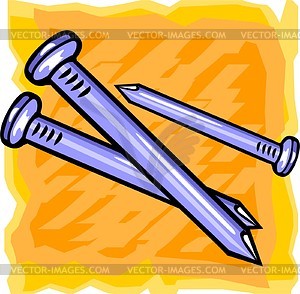 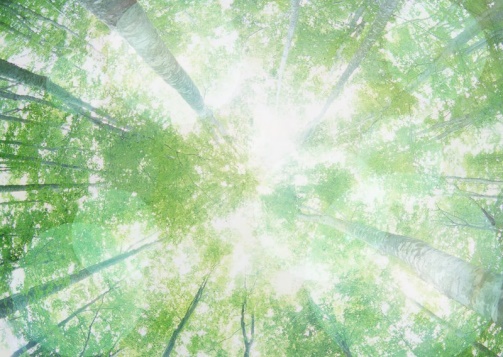 Опилки – отходы, которые остаются при обработке деревьев
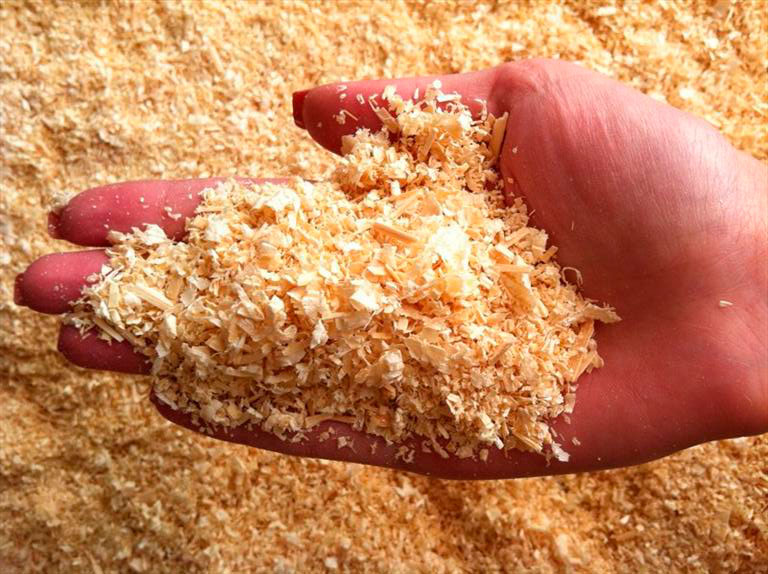 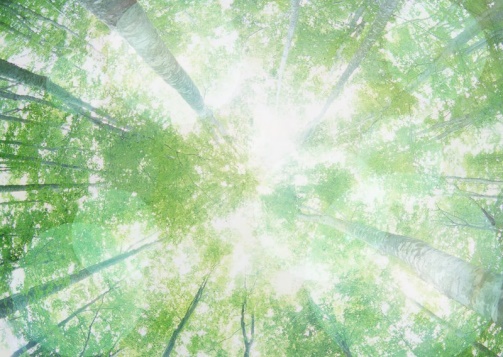 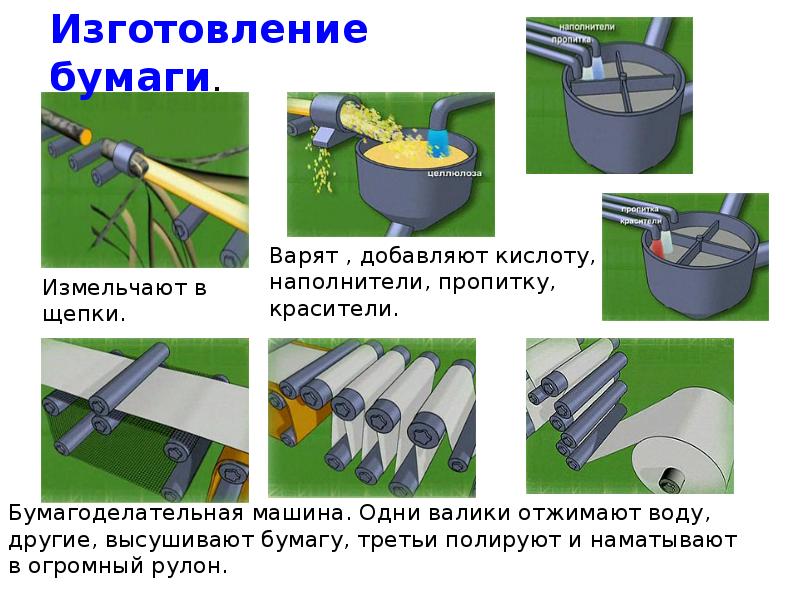 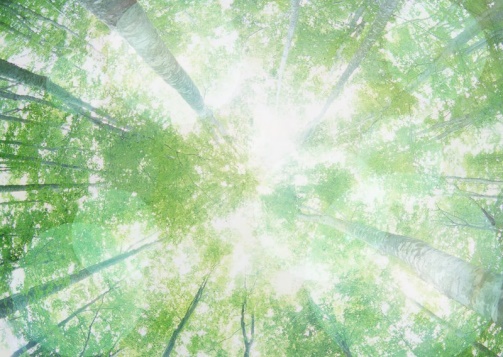 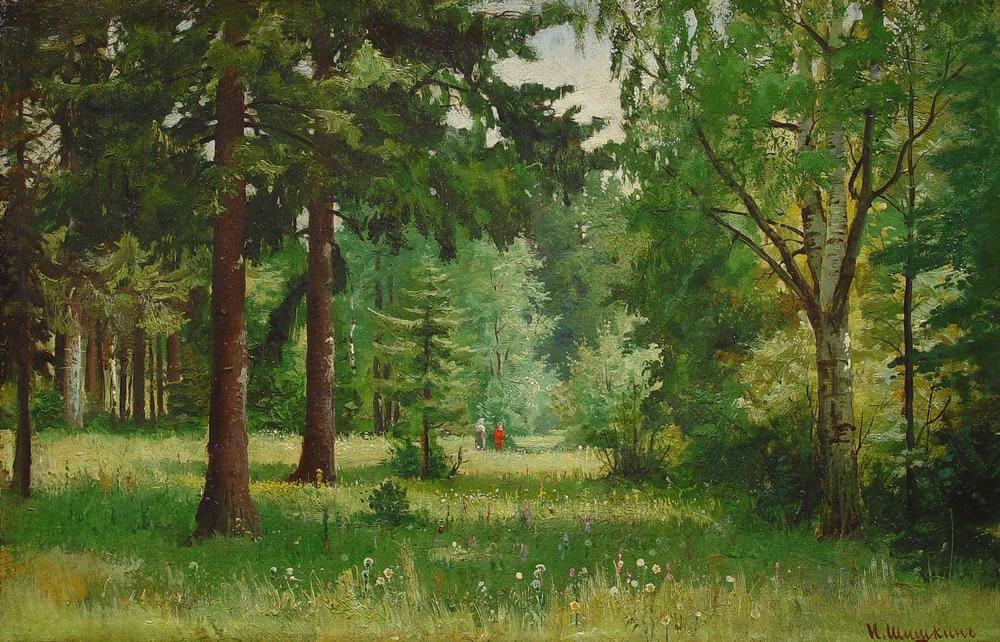 Наше богатство  - ЛЕС!
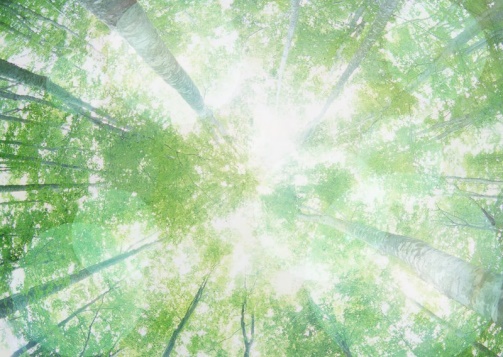 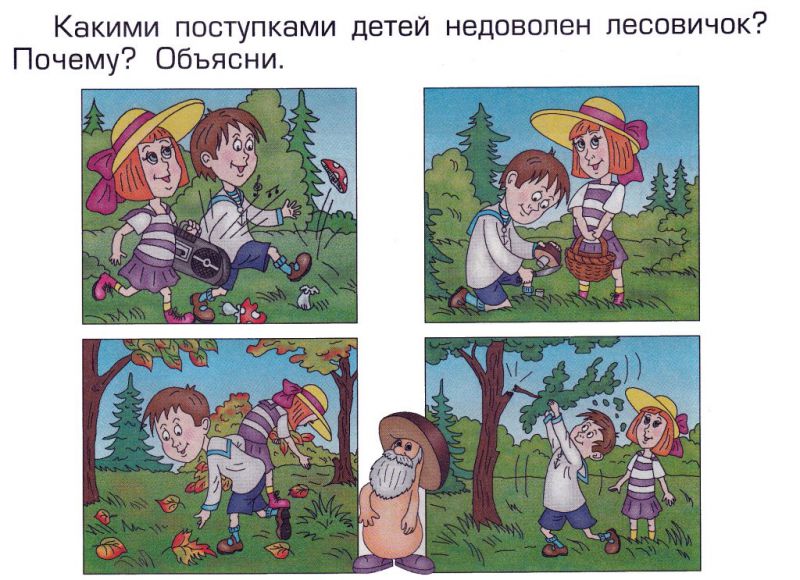 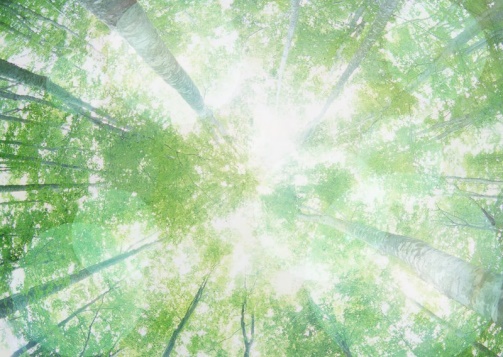 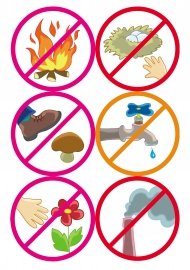 Мы с Вами – юные экологи,
 защитники природы,
          а это значит, 
       что от нас с вами 
зависит жизнь деревьев, 
         наша жизнь!
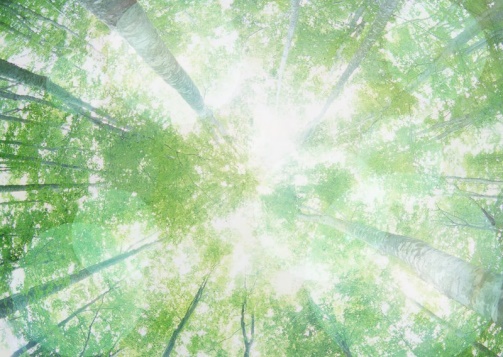 БЕРЕГИТЕ ЛЕС! 
Спасибо за внимание